Triple Integration
Scott Surgent
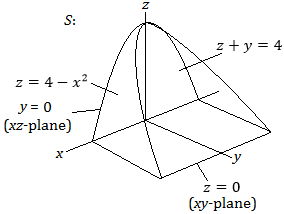 Set up a triple integral over S in the dy dz dx ordering.
Set up a triple integral over S in the dx dy dz ordering.
Solution:
 
Sketch an arrow in the positive y direction:
Next, we look at the footprint of the solid as projected onto the xz-plane. Variable y is no longer needed.
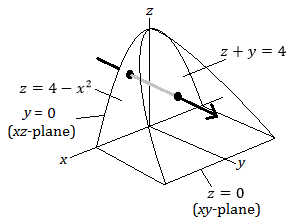 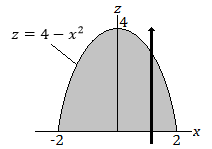 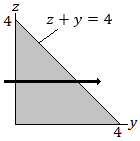 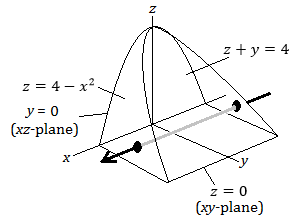 Variable x is “done”. We now look at the footprint of the solid projected onto the yz plane, and since the middle integral will be with respect to y, we sketch an arrow in the positive y direction.
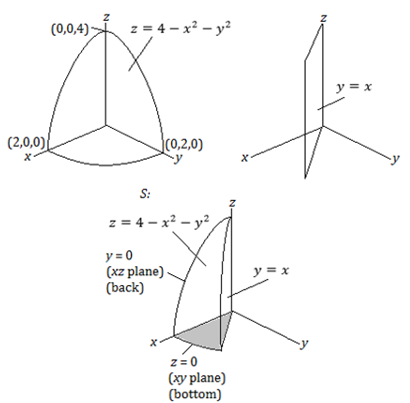 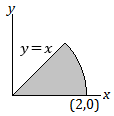 Legal or not?
Yes, this is a legal integral. The bounds represents a hemisphere of radius 2.
No, this is not legal. Variable y cannot appear as a bound in its own integral.
No, this is totally not legal. Outermost bounds must be constant.